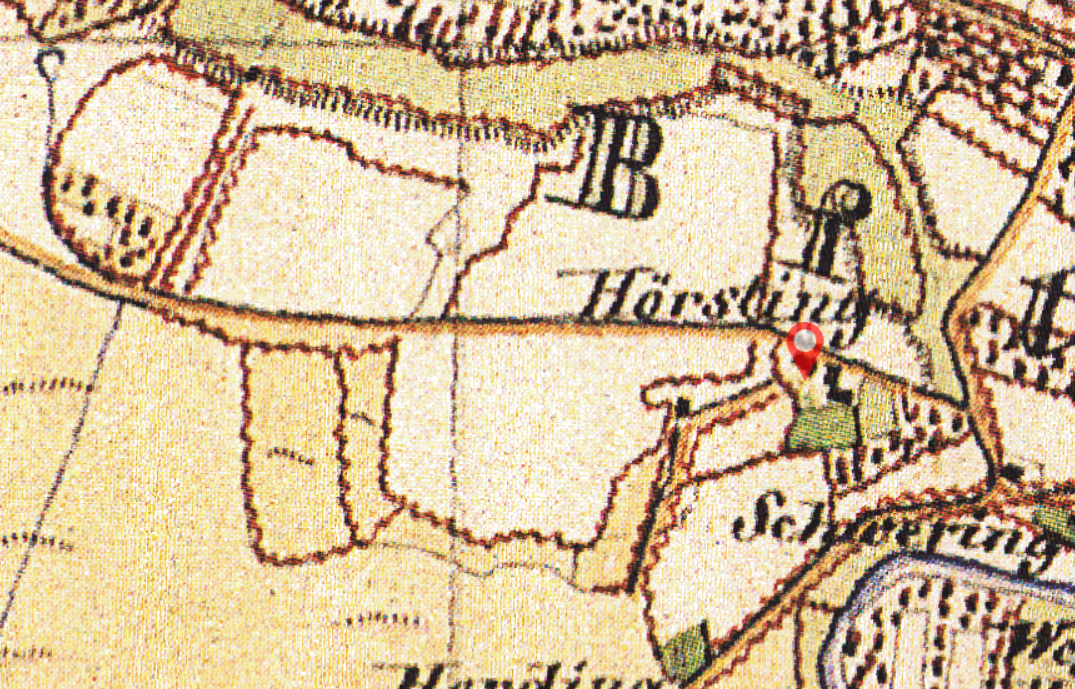 Bild 1: Urkataster 1832 
Fluchtburg umgeben von Wällen?)
Bild 2
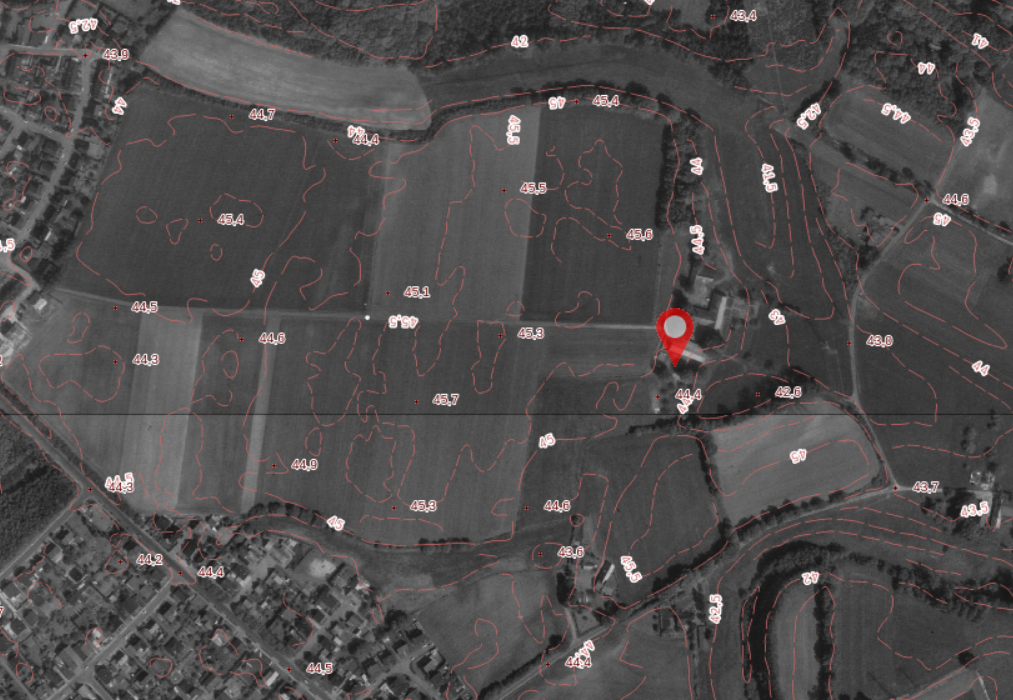 Bild 3: Thieplatz? Motte?
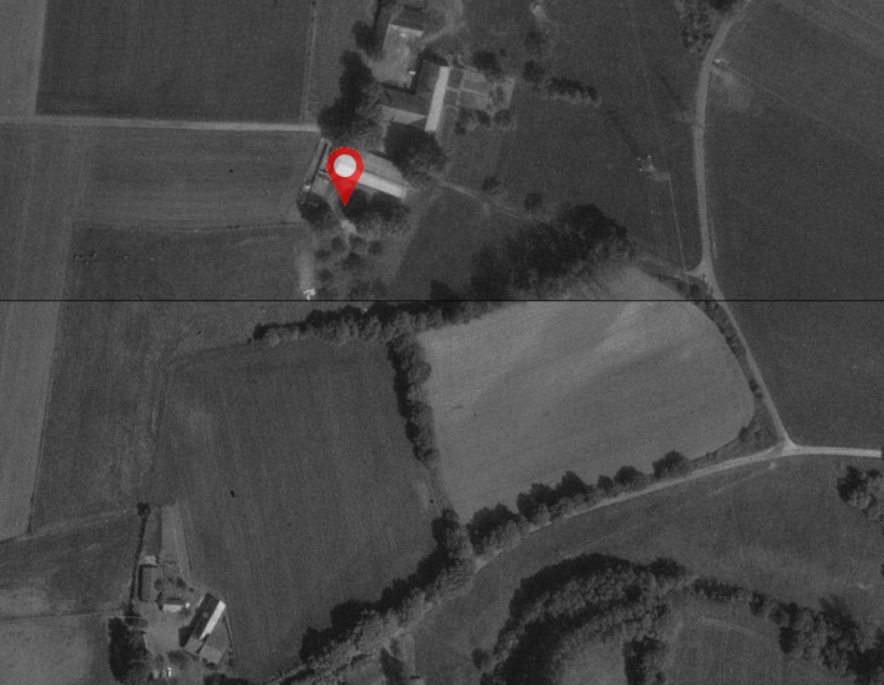 Bild 4: Thieplatz? Turmhügel?
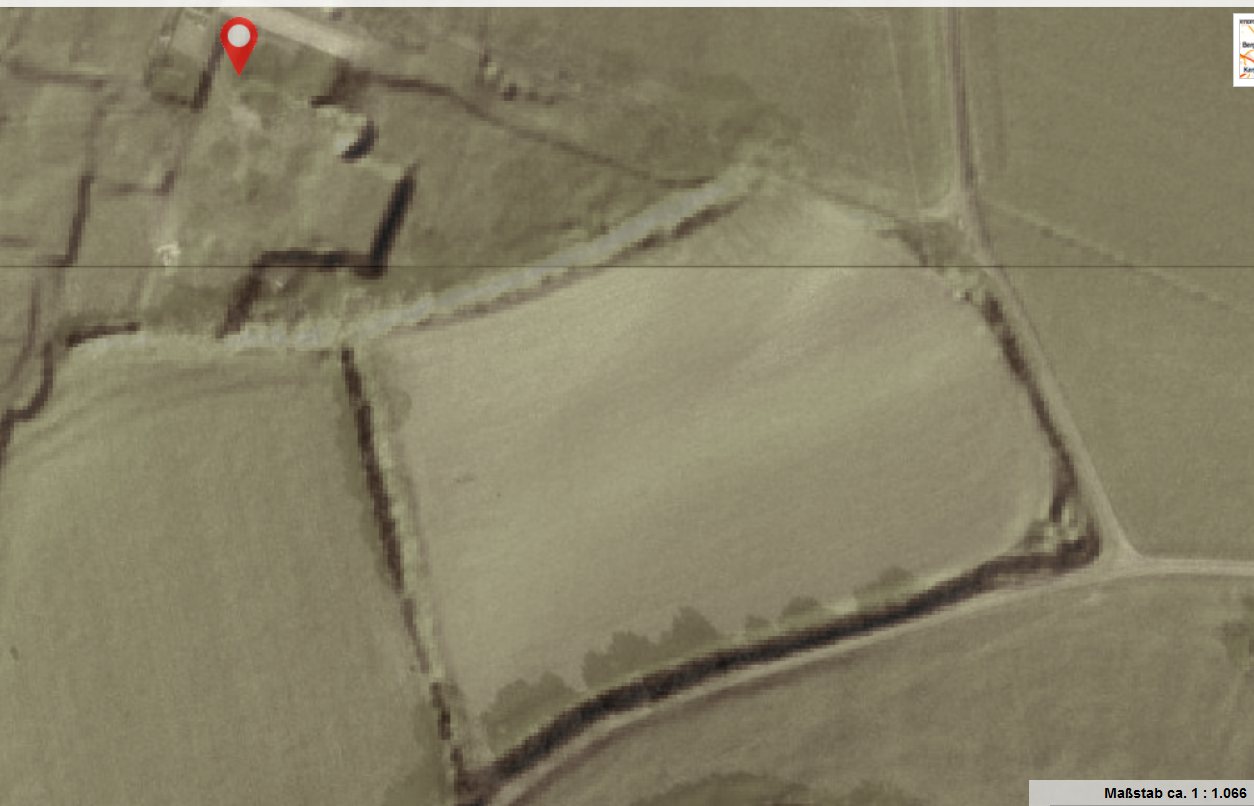